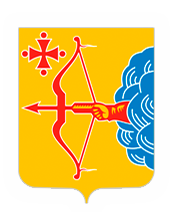 Центр компетенций в сфере сельскохозяйственной кооперации и поддержки фермеров Кировской области
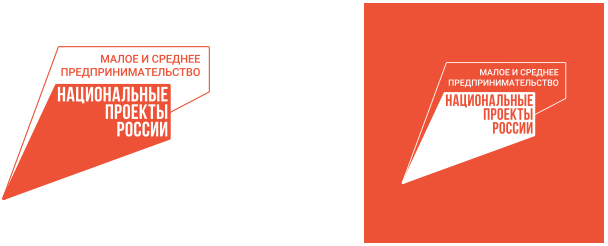 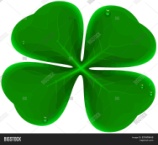 Меры государственной поддержки сельскохозяйственным потребительским кооперативам
СУБСИДИИ ИЗ ОБЛАСТНОГО БЮДЖЕТА НА РАЗВИТИЕ СЕЛЬСКОХОЗЯЙСТВЕННОЙ ПОТРЕБИТЕЛЬСКОЙ КООПЕРАЦИИ
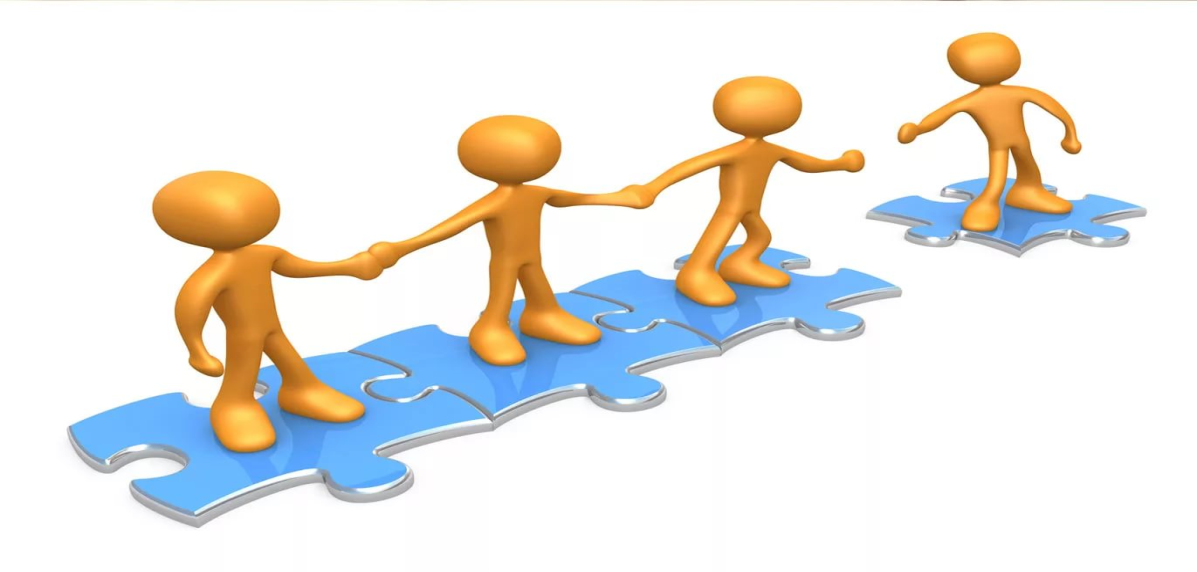 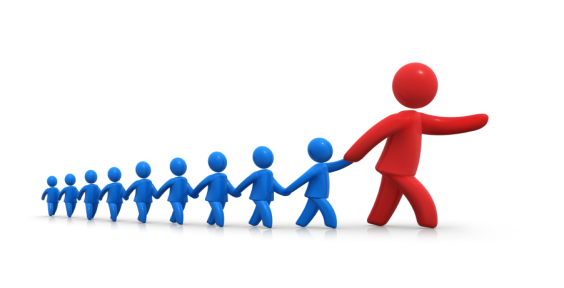 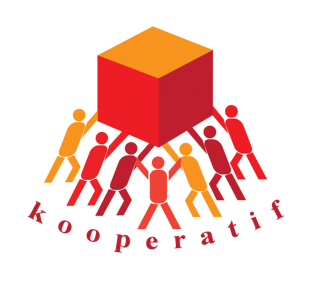 г. Киров, 2022 год
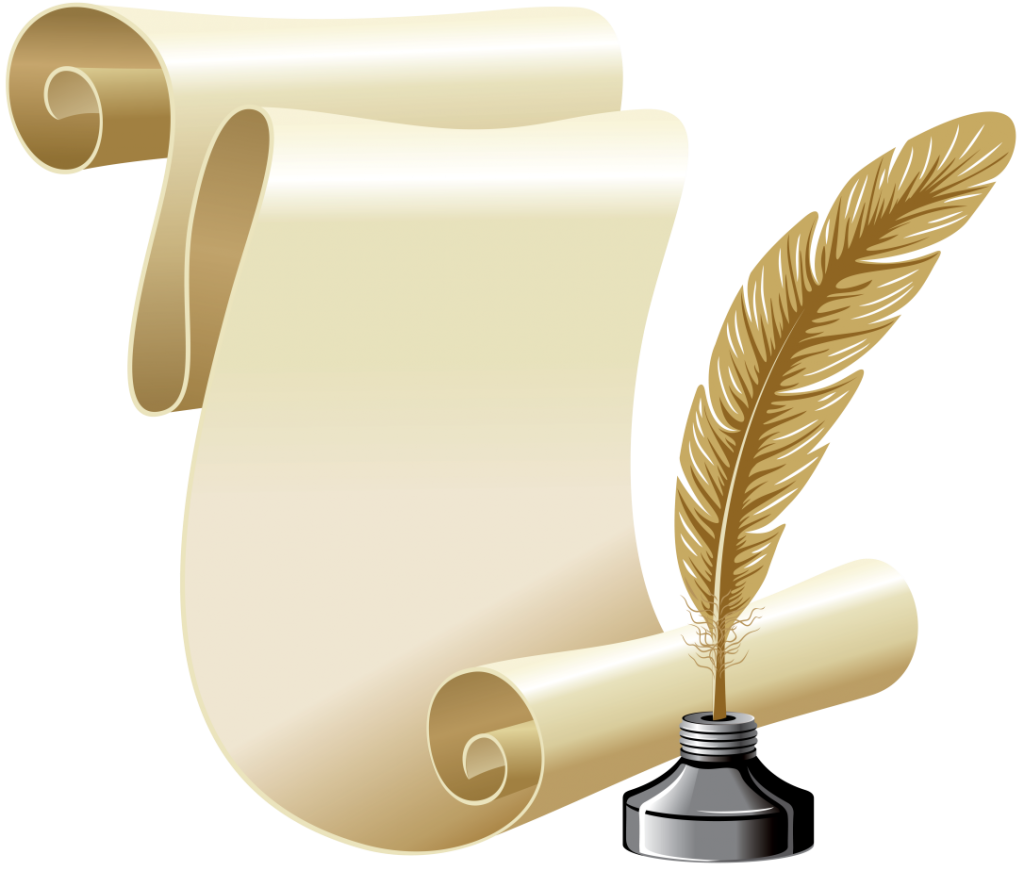 НОРМАТИВНО-ПРАВОВАЯ БАЗА
Постановление Правительства РФ от 14.07.2012 № 717 «О государственной программе развития сельского хозяйства и регулирования рынков сельскохозяйственной продукции, сырья и продовольствия»
Приказ министерства сельского хозяйства РФ № 128 от 12.03.2021г.
Постановление Правительства Кировской области от 23.12.2019 № 690-П «Об утверждении государственной программы Кировской области Развитие агропромышленного комплекса»
Постановление Правительства Кировской области от 23.05.2019 № 254-П «О мерах государственной поддержки сельскохозяйственной потребительской кооперации»
Распоряжение министерства сельского хозяйства и продовольствия Кировской области от 10.06.2021 N 57
Распоряжение министерства сельского хозяйства и продовольствия Кировской области  от 25.03.2022 № 26
Категории получателей субсидий
СПоК созданный в соответствии с ФЗ от 08.12.1995 № 193-ФЗ «О сельскохозяйственной кооперации»:
с/х товаропроизводителями и (или) гражданами ведущими личное подсобное хозяйство;
не менее чем 2-мя юр. лицами или не менее чем 3-мя гражданами;
в наименовании присутствует указание на основной вид деятельности, а также слова «сельскохозяйственный потребительский кооператив».
 
СПоК зарегистрирован на сельской территории  или на территории сельской агломерации Кировской области.

Состоит в реестре субъектов малого и среднего предпринимательства (сайт ИФНС).

Количество членов составляет не менее 5  личных подсобных хозяйств и (или) 3 иных с\х товаропроизводителей.
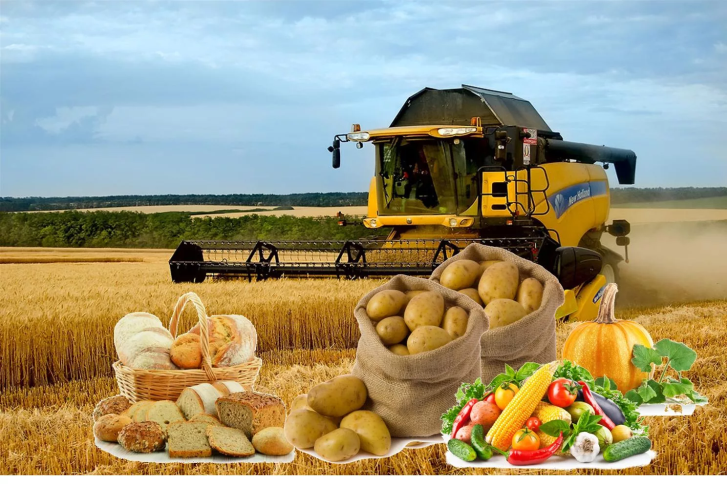 Члены СПоК, кроме личных подсобных хозяйств соответствуют критериям микро или малым предприятиям (ФЗ от 24.07.2007 № 209-ФЗ «О развитии малого и среднего предпринимательства в РФ»)
Условия предоставления субсидий
Наличие соглашения между министерством сельского хозяйства и продовольствия Кировской области и СПоК.
По состоянию на 1-ое число месяца обращения за субсидиями:
У СПоК отсутствует неисполненная обязанность по уплате налогов, сборов, страховых взносов, пеней, штрафов, процентов, подлежащих уплате в соответствии с законодательством РФ о налогах и сборах (задолженность должна быть погашена не позднее даты перечисления субсидии). 
У СПоК отсутствует просроченная задолженность по возврату в областной бюджет субсидий, бюджетных инвестиций, иная просроченная задолженность перед областным бюджетом.
СПоК не находится в процессе реорганизации, ликвидации, банкротства. 
СПоК не получал аналогичные субсидии из областного бюджета на основании иных нормативных или муниципальных правовых актов, в текущем финансовом году.  
Кооператив не имеет сведений в отношении председателя, членов коллегиального исполнительного органа, лица, исполняющего функции единоличного исполнительного органа, или главного бухгалтера в реестре дисквалифицированных лиц. 
	СПоК не менее 50 % объема работ (услуг) оказывает членам кооператива.
СПоК не находится в перечне организаций и физических лиц, в отношении которых имеются сведения об их причастности к экстремистской деятельности или терроризму, либо в перечне организаций и физических лиц, в отношении которых имеются сведения об их причастности к распространению оружия массового уничтожения. 
СПоК является членом одного из ревизионных союзов.
ОБЯЗАТЕЛЬСТВА
Результатом предоставления субсидии сельскохозяйственным потребительским кооперативам в 2022 году является показатель "Количество новых членов сельскохозяйственных потребительских кооперативов из числа субъектов малого и среднего предпринимательства в агропромышленном комплексе и личных подсобных хозяйств граждан", единиц
Плановое значение результата предоставления субсидии в 2022 году устанавливается министерством сельского хозяйства и продовольствия Кировской области (для каждого сельскохозяйственного потребительского кооператива в проекте соглашения о предоставлении субсидии, исходя:
из значения результата предоставления субсидии, установленного в приложении N 1 "Результаты федерального проекта по субъекту Российской Федерации" к дополнительному соглашению от 10.01.2022 N 139-2019-150036-1/5 к Соглашению о реализации регионального проекта "Акселерация субъектов малого и среднего предпринимательства в Кировской области" на территории Кировской области от 29.01.2019 N 139-2019-150036-1 (70 единиц), 
а также с учетом лимитов бюджетных обязательств, доведенных в установленном порядке до министерства на текущий 2022 год на предоставление субсидии
Перечень  предоставляемых субсидий
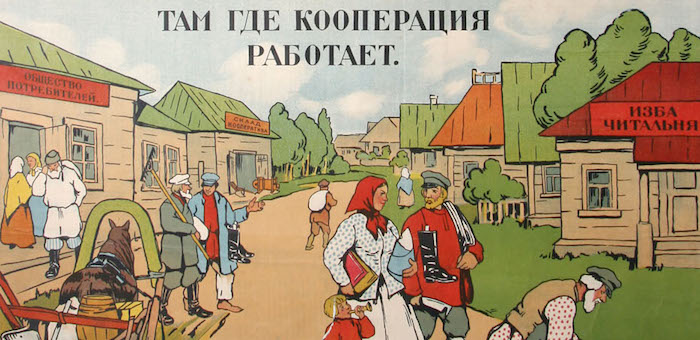 Субсидии на возмещение части затрат, связанных с приобретением имущества по перечню, утв. Минсельхозом РФ, в целях последующей передачи в собственность членам кооператива (кроме ассоциированных членов);
2. Субсидия на возмещение части затрат, связанных с приобретением и последующим внесением в неделимый фонд сельскохозяйственной техники, специализированного автотранспорта, оборудования для организации хранения, переработки и мобильных торговых объектов, по перечню утв. министерством, для оказания услуг членам СПоК;
3. Субсидия на возмещение части затрат, связанных с приобретением крупного рогатого скота (КРС) в целях замены КРС больного или инфицированного лейкозом, принадлежащего членам данного СПоК на праве собственности (кроме ассоциированных членов);
Субсидия на возмещение части затрат, связанных с закупкой сельскохозяйственной продукции у членов СПоК (кроме ассоциированных членов) и (или) закупкой овощей открытого грунта, картофеля, молока, мяса (кроме мяса свиней) у граждан, ведущих личные подсобные хозяйства, не являющихся членами этого СПоК. 
Уплата лизинговых платежей за приобретенные в лизинг объекты для организации хранения, переработки, упаковки, маркировки и реализации сельскохозяйственной продукции, а также оборудования для их комплектации.
Субсидии на возмещение части затрат, связанных с приобретением имущества по перечню, утв. Минсельхозом РФ, в целях последующей передачи в собственность членам кооператива (кроме ассоциированных членов)
Условия предоставления:
имущество должно быть передано в собственность членов кооператива;
имущество не может быть приобретено у членов (в том числе ассоциированных членов) данного кооператива

стоимость приобретенного с использованием средств гос. поддержки имущества, передаваемого (реализуемого) в собственность одного члена СПоКа не может превышать 30 % общей стоимости данного имущества.
Размер субсидии = 50 % стоимости приобретаемого кооперативом имущества, но 
не более 3 млн. рублей на 
один СПоК (без учета НДС).
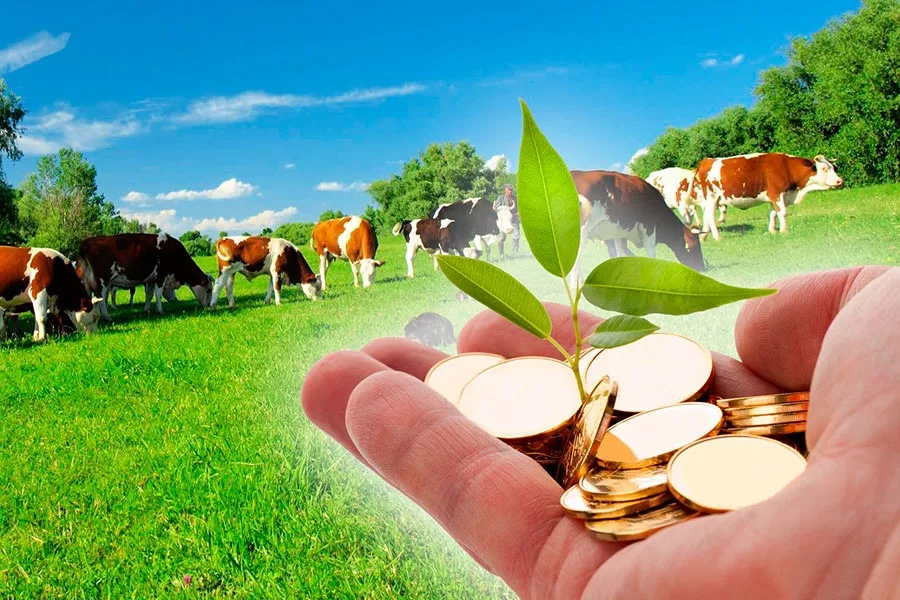 Возмещение затрат сельскохозяйственным потребительским кооперативам, осуществляющим сбор, первичную и (или) последующую переработку, хранение и реализацию плодоовощной продукции, картофеля и молока, осуществляется в приоритетном порядке.
Перечень  имущества , приобретаемого СПоКом в целях последующей передачи (реализации) приобретенного имущества в собственность членов СПоКа
-     сельскохозяйственные животные (кроме свиней) и птица;
рыбопосадочный материал;
специализированный инвентарь, материалы и оборудование, средства автоматизации, предназначенные для  производства с/х продукции (кроме свиноводческой продукции) в соответствии со списком*
специализированный инвентарь, материалы и оборудование, средства автоматизации, предназначенные для промышленного производства овощей в защищенном грунте, в т.ч. мини-теплицы площадью до 1 га.*
 посадочный материал для закладки многолетних насаждений, включая виноградники;
 племенная продукция (материал), за исключением племенной продукции (материала) племенных свиней.

Нормативная база: 
*Приложение № 3 к приказу Минсельхоза России от 12.03.2021 № 128
*Приложение N 2,3 распоряжения министерства сельского хозяйства и продовольствия Кировской области от 10 июня 2021 г. N 57
Приложение № 2 к распоряжению министерства сельского хозяйства и продовольствия Кировской области от 10.06.2021 N 57"О представлении и рассмотрении документов для предоставления субсидий из областного бюджета на развитие сельскохозяйственной потребительской кооперации
СПИСОК
СПЕЦИАЛИЗИРОВАННОГО ИНВЕНТАРЯ, МАТЕРИАЛОВ И ОБОРУДОВАНИЯ,
СРЕДСТВ АВТОМАТИЗАЦИИ, ПРЕДНАЗНАЧЕННЫХ ДЛЯ ПРОИЗВОДСТВА
СЕЛЬСКОХОЗЯЙСТВЕННОЙ ПРОДУКЦИИ (КРОМЕ СВИНОВОДЧЕСКОЙ
ПРОДУКЦИИ), ПРИОБРЕТАЕМЫХ СЕЛЬСКОХОЗЯЙСТВЕННЫМ
ПОТРЕБИТЕЛЬСКИМ КООПЕРАТИВОМ 
В ЦЕЛЯХ ПОСЛЕДУЮЩЕЙ ПЕРЕДАЧИ
(РЕАЛИЗАЦИИ) ПРИОБРЕТЕННОГО ИМУЩЕСТВА В СОБСТВЕННОСТЬ ЧЛЕНАМ
(КРОМЕ АССОЦИИРОВАННЫХ ЧЛЕНОВ) ДАННОГО СЕЛЬСКОХОЗЯЙСТВЕННОГО
ПОТРЕБИТЕЛЬСКОГО КООПЕРАТИВА
28.22.18.255 Скирдорезы;
28.30.82.110 Установки доильные;
28.30.82.120 Аппараты доильные;
28.30.83.110 Дробилки для кормов;
28.30.83.120 Измельчители грубых и сочных кормов;
28.30.83.130 Овощетерки, пастоизготовители и мялки;
28.30.83.140 Смесители кормов;
28.30.83.150 Запарники-смесители;
28.30.83.160 Котлы-парообразователи;
28.30.83.170 Котлы варочные;
28.30.83.180 Мойки и мойки-корнерезки;
28.30.83.190 Оборудование подогрева молока, обрата и оборудование для молока прочее;
28.30.84.110 Инкубаторы птицеводческие;
28.30.84.120 Брудеры птицеводческие;
28.30.85.000 Машины и оборудование для содержания птицы;
28.30.86.110 Оборудование для сельского хозяйства, не включенное в другие группировки;
28.30.86.120 Оборудование для садоводства, не включенное в другие группировки;
28.30.86.140 Оборудование для птицеводства, не включенное в другие группировки;
28.30.86.150 Оборудование для пчеловодства, не включенное в другие группировки
28.22.18.210 Устройства загрузочные, специально разработанные для использования в сельском хозяйстве, навесные для сельскохозяйственных тракторов;
28.22.18.231 Загрузчики сельскохозяйственные;
28.22.18.232 Разгрузчики сельскохозяйственные;
28.22.18.241 Погрузчики для животноводческих ферм специальные;
28.22.18.242 Погрузчики для животноводческих ферм грейферные;
28.22.18.243 Навозопогрузчики;
28.22.18.244 Погрузчики-измельчители силоса и грубых кормов;
28.22.18.245 Стогометатели;
28.22.18.246 Погрузчики универсальные сельскохозяйственного назначения;
28.22.18.249 Погрузчики для животноводческих ферм прочие;
28.22.18.251 Загрузчики для животноводческих ферм;
28.22.18.252 Разгрузчики для животноводческих ферм;
28.22.18.253 Загрузчики сухих и влажных кормов;
28.22.18.254 Фуражиры;
в соответствии с Общероссийским классификатором продукции по видам экономической деятельности, утвержденным приказом Федерального агентства по техническому регулированию Министерства промышленности и торговли Российской Федерации от 31.01.2014 N 14-ст (ОКПД 2)
Приложение № 3 к распоряжению министерства сельского хозяйства и продовольствия Кировской области от 10.06.2021 N 57"О представлении и рассмотрении документов для предоставления субсидий из областного бюджета на развитие сельскохозяйственной потребительской кооперации
СПИСОК
СПЕЦИАЛИЗИРОВАННОГО ИНВЕНТАРЯ, МАТЕРИАЛОВ И ОБОРУДОВАНИЯ,
СРЕДСТВ АВТОМАТИЗАЦИИ, ПРЕДНАЗНАЧЕННЫХ ДЛЯ ПРОМЫШЛЕННОГО
ПРОИЗВОДСТВА ОВОЩЕЙ В ЗАЩИЩЕННОМ ГРУНТЕ, ПРИОБРЕТАЕМЫХ
СЕЛЬСКОХОЗЯЙСТВЕННЫМ ПОТРЕБИТЕЛЬСКИМ КООПЕРАТИВОМ
В ЦЕЛЯХ ПОСЛЕДУЮЩЕЙ ПЕРЕДАЧИ (РЕАЛИЗАЦИИ) ПРИОБРЕТЕННОГО ИМУЩЕСТВА В СОБСТВЕННОСТЬ ЧЛЕНАМ 
(КРОМЕ АССОЦИИРОВАННЫХ ЧЛЕНОВ)
ДАННОГО СЕЛЬСКОХОЗЯЙСТВЕННОГО ПОТРЕБИТЕЛЬСКОГО КООПЕРАТИВА)
28.22.18.210 Устройства загрузочные, специально разработанные для использования в сельском хозяйстве, навесные для сельскохозяйственных тракторов;
28.18.231 Загрузчики сельскохозяйственные;
28.18.232 Разгрузчики сельскохозяйственные;
28.30.86.110 Оборудование для сельского хозяйства, не включенное в другие группировки.
в соответствии с Общероссийским классификатором продукции по видам экономической деятельности, утвержденным приказом Федерального агентства по техническому регулированию Министерства промышленности и торговли Российской Федерации от 31.01.2014 N 14-ст (ОКПД 2)
Расчет субсидии
СПоК приобретает имущество на 88,0 тыс. руб.
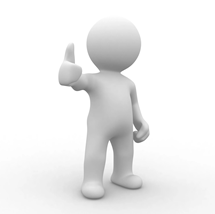 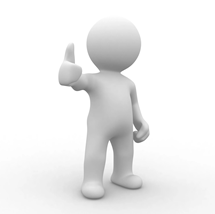 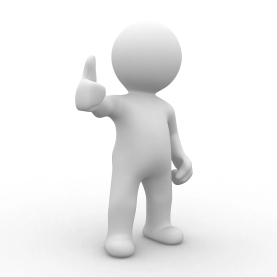 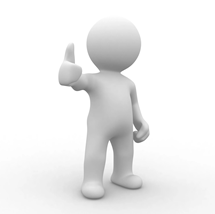 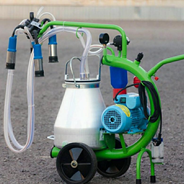 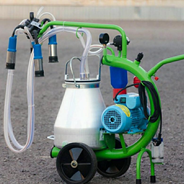 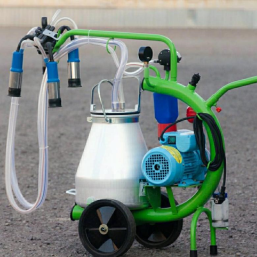 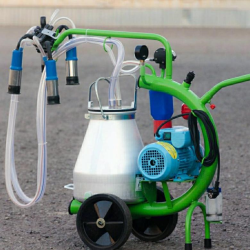 Стоимость каждого аппарата -  22 тыс. руб.
По такой цене их приобретает кооператив
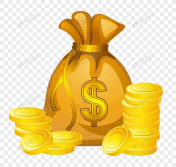 Субсидия СПоК 50 %, но не более 30 % общей стоимости имущества на одного члена СПоК
Членам СПоК кооператив продает аппараты по  11,0 тыс. руб.
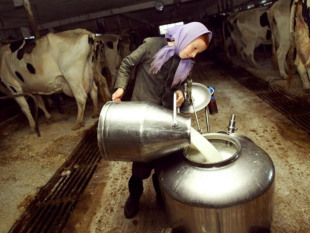 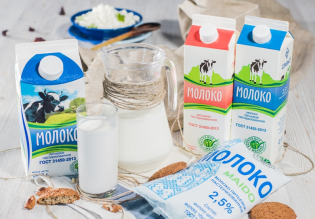 Готовая продукция
Интерес кооператива
Сырье для переработки
2. Субсидия на возмещение части затрат, связанных с приобретением и последующим внесением в неделимый фонд сельскохозяйственной техники, специализированного автотранспорта, оборудования для организации хранения, переработки, упаковки, маркировки, транспортировки и реализации сельскохозяйственной продукции и мобильных торговых объектов, по перечню утв. министерством, для оказания услуг членам СПоК.
Условия предоставления:
срок эксплуатации с/х техники, оборудования, мобильных торговых объектов не превышает 3-х лет с года их производства до года получения средств .
с/х техника, оборудование, мобильные торговые объекты не могут быть приобретены у членов  (ассоциированных членов).
перечень утвержден распоряжением министерства сельского хозяйства и продовольствия Кировской области  от 10.06.2021 № 57 (приложение 4)
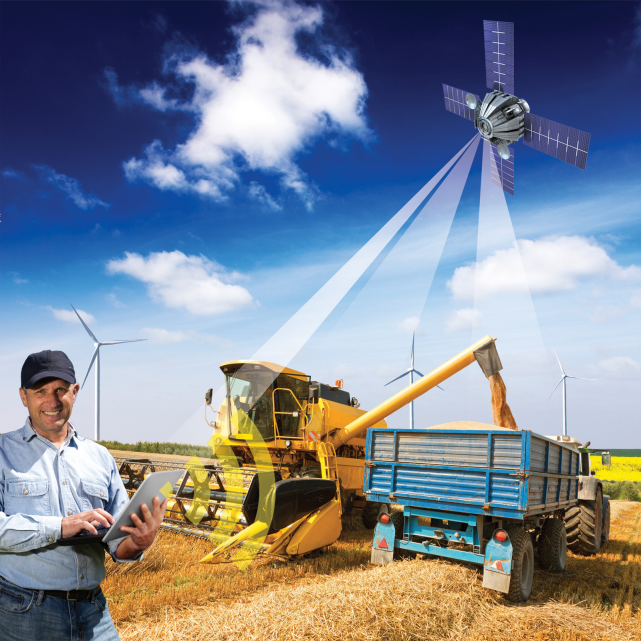 Размер субсидии 50 % стоимости приобретаемой техники, оборудования, мобильных торговых объектов, но не более 10 млн. руб. на один СПоК
Возмещение затрат сельскохозяйственным потребительским кооперативам, осуществляющим сбор, первичную и (или) последующую переработку, хранение и реализацию плодоовощной продукции, картофеля и молока, осуществляется в приоритетном порядке.
Приложение № 4 к распоряжению министерства сельского хозяйства и продовольствия Кировской области от 10.06.2021 N 57"О представлении и рассмотрении документов для предоставления субсидий из областного бюджета на развитие сельскохозяйственной потребительской кооперации
ПЕРЕЧЕНЬ
СЕЛЬСКОХОЗЯЙСТВЕННОЙ ТЕХНИКИ, СПЕЦИАЛИЗИРОВАННОГО
АВТОТРАНСПОРТА, ОБОРУДОВАНИЯ ДЛЯ ОРГАНИЗАЦИИ ХРАНЕНИЯ,
ПЕРЕРАБОТКИ, УПАКОВКИ, МАРКИРОВКИ, ТРАНСПОРТИРОВКИ
И РЕАЛИЗАЦИИ СЕЛЬСКОХОЗЯЙСТВЕННОЙ ПРОДУКЦИИ
И МОБИЛЬНЫХ ТОРГОВЫХ ОБЪЕКТОВ
26.20.16.120 Принтеры;
26.20.16.150 Сканеры;
28.22.18.246 Погрузчики универсальные сельскохозяйственного назначения;
28.25.13.111 Шкафы холодильные;
28.25.13.112 Камеры холодильные сборные;
28.25.13.113 Прилавки, прилавки-витрины холодильные;
28.25.13.114 Витрины холодильные;
28.25.13.115 Оборудование для охлаждения и заморозки жидкостей;
28.25.13.119 Оборудование холодильное прочее;
28.30.2 Тракторы для сельского хозяйства прочие;
28.30.3 Машины и оборудование сельскохозяйственные для обработки почвы;
28.30.5 Машины для уборки урожая;
28.30.6 Устройства механические для разбрасывания или распыления жидкостей или порошков, используемые в сельском хозяйстве или садоводстве;
28.30.7 Прицепы и полуприцепы самозагружающиеся или саморазгружающиеся для сельского хозяйства;
28.30.83 Оборудование для приготовления кормов для животных;
28.93.11.000 Сепараторы-сливкоотделители центробежные;
28.93.12.000 Оборудование для обработки и переработки молока;
28.93.13.141 Машины для дробления зерна, кукурузных початков, жмыха и микроэлементов;
28.93.13.142 Машины для мелассирования, подачи жиров и дозирования компонентов комбикормов;
28.93.13.143 Прессы для гранулирования комбикормов;
28.93.13.149 Оборудование технологическое прочее для комбикормовой промышленности;
28.93.16 Сушилки для сельскохозяйственных продуктов;
28.93.17.111 Машины очистительные;
28.93.17.112 Машины для измельчения и нарезания;
28.93.17.115 Машины универсальные с комплектом сменных механизмов;
28.93.17.119 Машины для механической обработки прочие;
28.93.17.170 Оборудование для переработки мяса или птицы;
28.93.17.180 Оборудование для переработки плодов, орехов или овощей;
28.93.17.220 Оборудование для приготовления или производства напитков;
28.93.17.230 Оборудование для производства рыбных продуктов;
28.93.17.290 Оборудование для промышленного приготовления или производства пищевых продуктов прочее, не включенное в другие группировки;
28.93.32.000 Части оборудования для производства пищевых продуктов;
29.10.41.120 Автосамосвалы с дизельным двигателем;
29.10.43.000 Автомобили-тягачи седельные для полуприцепов;
29.10.59.240 Средства транспортные для перевозки пищевых жидкостей;
29.10.59.280 Средства транспортные - фургоны для перевозки пищевых продуктов.
в соответствии с Общероссийским классификатором продукции по видам экономической деятельности, утвержденным приказом Федерального агентства по техническому регулированию Министерства промышленности и торговли Российской Федерации от 31.01.2014 N 14-ст (ОКПД 2)
3. Субсидия на возмещение части затрат, связанных с приобретением крупного рогатого скота (КРС) в целях замены КРС больного или инфицированного лейкозом, принадлежащего членам данного СПоК на праве собственности (кроме ассоциированных членов)
Условия предоставления:
Стоимость КРС передаваемого (реализуемого) в собственность одного члена СПоК, не может превышать 30% общей стоимости приобретаемого поголовья.
Возраст  КРС не более 2 лет.
КРС в целях замены КРС, больного или инфицированного лейкозом, не может быть приобретен у членов (в том числе ассоциированных членов) данного кооператива
Замена КРС осуществлена в порядке, установленном министерством (приложение № 5 распоряжения министерства сельского хозяйства и продовольствия Кировской области от 10 июня 2021 г. N 57).
Размер субсидии 50 % стоимости приобретаемого КРС, но не более 10 млн. руб. на один СПоК
Возмещение затрат сельскохозяйственным потребительским кооперативам, осуществляющим сбор, первичную и (или) последующую переработку, хранение и реализацию плодоовощной продукции, картофеля и молока, осуществляется в приоритетном порядке.
4. Субсидия на возмещение части затрат, связанных с закупкой сельскохозяйственной продукции у членов СПоК (кроме ассоциированных членов) и (или) закупкой овощей открытого грунта, картофеля, молока, мяса (кроме мяса свиней) у граждан*, ведущих личные подсобные хозяйства, не являющихся членами этого СПоК
Выручка СПоК от реализации продукции, закупленной у членов кооператива или таковым не являющимся, по итогам отчетного бухгалтерского периода (квартала) текущего финансового года, за который предоставляется возмещение части затрат, должна составлять не более 10 млн. руб. 

Объем с/х продукции, закупленной у одного члена СПоК или таковым не являющимся, не должна превышать 15 % всего объема закупленным данным СПоК продукции у членов кооператива по итогам отчетного бух. периода (квартала) текущего финансового года, за который предоставляется возмещение части затрат. 
С/х продукция, закупленная у членов СПоК или таковым не являющимся должна быть полностью оплачена кооперативом.
Возмещение части затрат СПоК на закупку с/х продукции у членов СПоК или таковым не являющимся, за 4 кв. отчетного финансового года, возмещается в первом полугодии года, следующего за отчетным годом. 
.
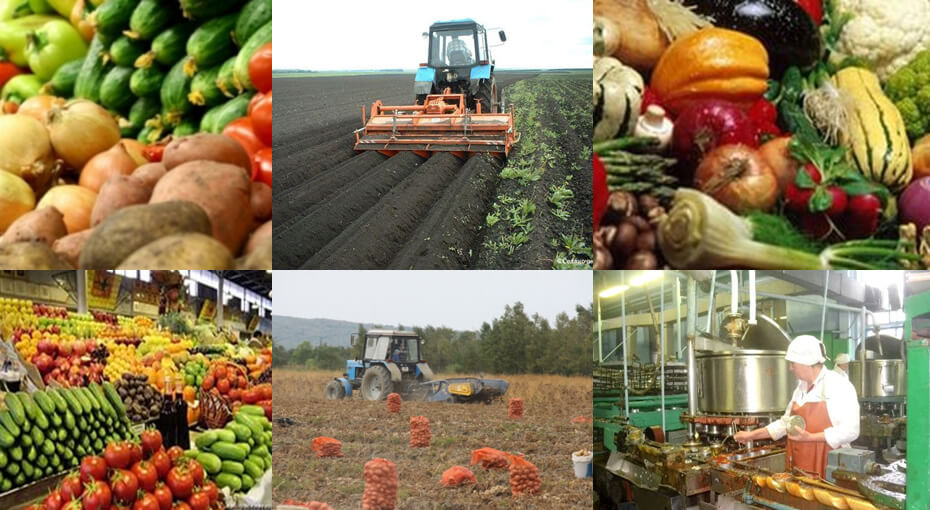 Возмещение затрат сельскохозяйственным потребительским кооперативам, осуществляющим сбор, первичную и (или) последующую переработку, хранение и реализацию плодоовощной продукции, картофеля и молока, осуществляется в приоритетном порядке.
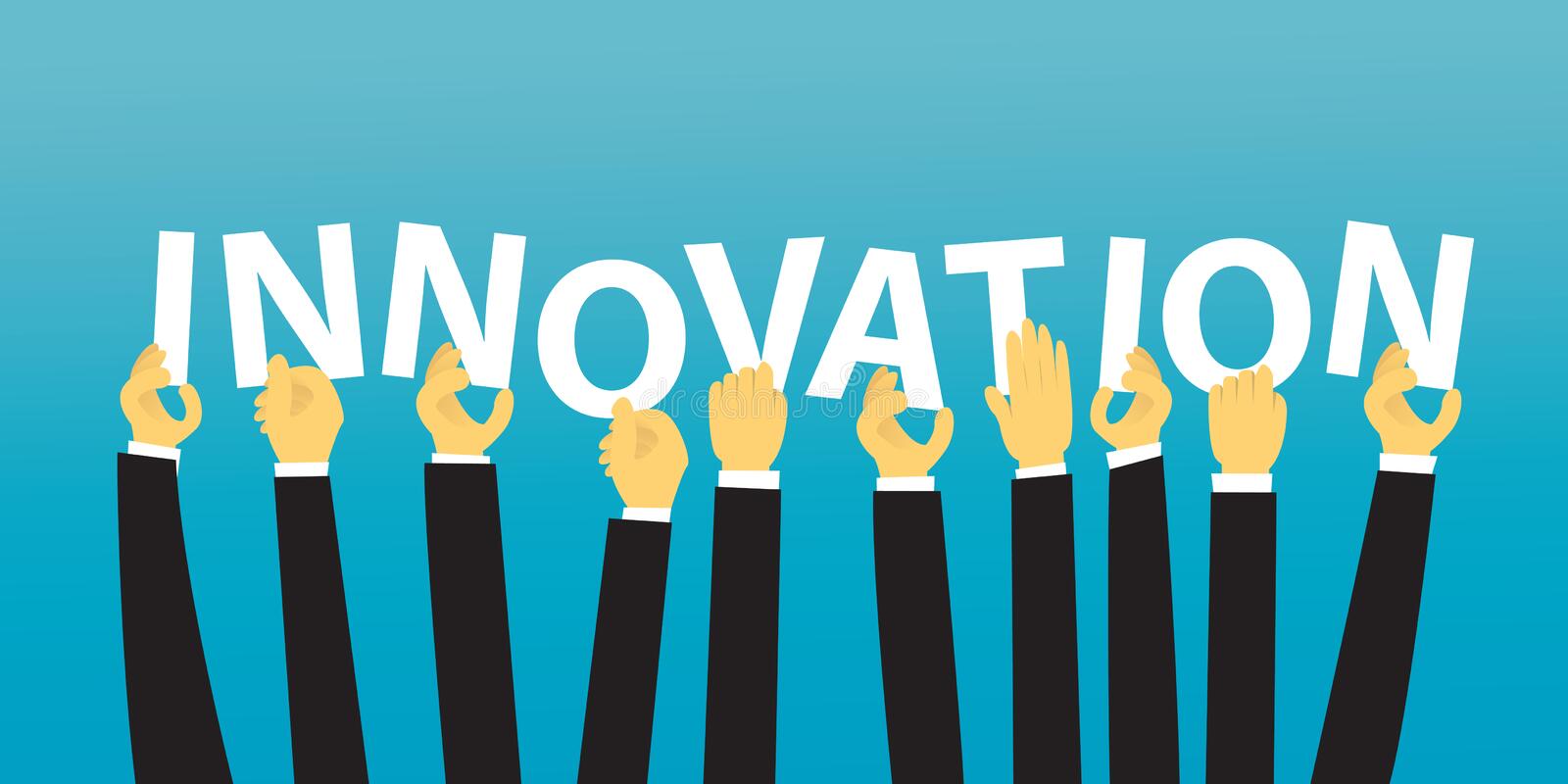 *гражданин, ведущий личное подсобное хозяйство, - гражданин, осуществляющий ведение личного подсобного хозяйства в соответствии с Федеральным законом от 07.07.2003 N 112-ФЗ "О личном подсобном хозяйстве", применяющий специальный налоговый режим "Налог на профессиональный доход".
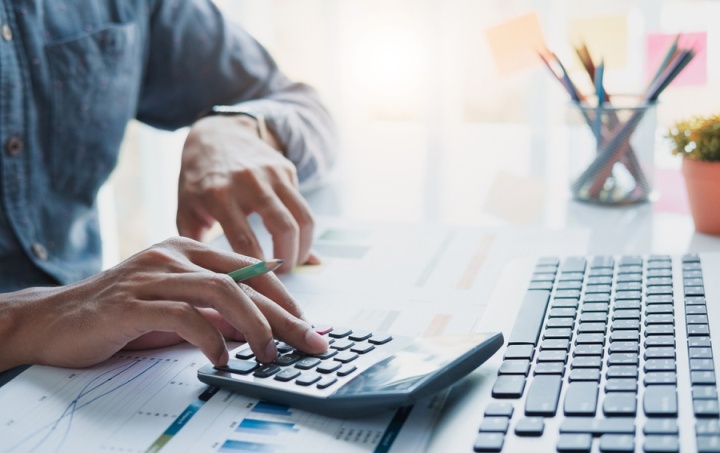 САМОЗАНЯТЫЕ
Расчет суммы субсидии
10 % затрат - при выручке от реализации продукции, закупленной у членов СПоК или таковым не являющимся от 100 тыс. руб. до 5 млн. руб. 

12 % затрат – при выручке от реализации продукции, закупленной у членов СПоК или таковым не являющимся от 5,01 млн. руб. до 25,0 млн. руб. 

15 % затрат – при выручке от реализации продукции, закупленной у членов СПоК или таковым не являющимся более 25 млн. руб.
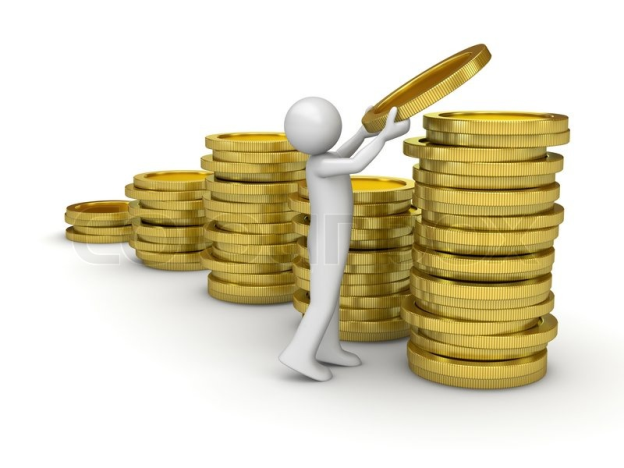 5. Уплата лизинговых платежей за приобретенные в лизинг объекты для организации хранения, переработки, упаковки, маркировки и реализации сельскохозяйственной продукции, а также оборудования для их комплектации.
Перечень объектов для организации хранения, переработки, упаковки, маркировки и реализации с/х продукции (прил.6 распоряжения минсельхозпрод Кировской области № 57 от 10.06.2021):
объект для упаковки с/х продукции
объект для маркировки с/х продукции
объект для реализации с/х продукции
склад
пункт переработки с/х продукции
Перечень оборудования для комплектации данных объектов определены в приложении 6 распоряжения минсельхозпрод Кировской области № 57 от 10.06.2021
Сумма субсидии рассчитывается в размере 20% затрат на уплату лизинговых платежей за приобретенные в лизинг объекты для организации хранения, переработки, упаковки, маркировки и реализации сельскохозяйственной продукции, а также оборудование для их комплектации, но не более 5 млн. рублей, из расчета на один СПоК. 

Для получателей средств, использующих право на освобождение от исполнения обязанностей налогоплательщика, связанных с исчислением и уплатой НДС, возмещение части их затрат осуществляется исходя из суммы расходов на приобретение товаров (работ, услуг), включая сумму НДС.
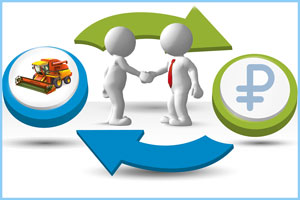 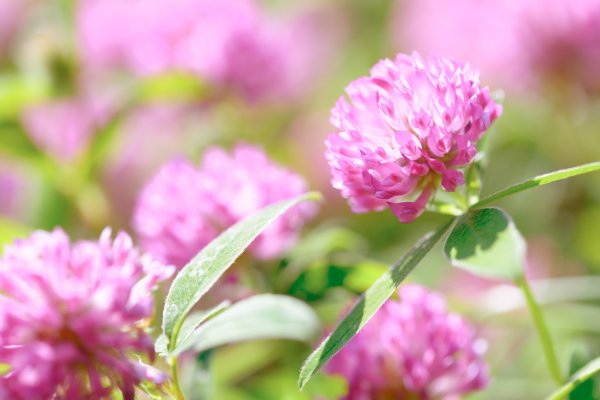 Наши контакты: 
Центр компетенций в сфере сельскохозяйственной кооперации и поддержки фермеров Кировской области
 (структурное подразделение  КОГБУ «ЦСХК «Клевера Нечерноземья»):
город  Киров, ул. Преображенская, 66, каб. 215.
тел. (8332) 64-02-56
E-mail: kleverkirov@mail.ru                   www. kleverkirov.ru
юрисконсульт, консультант: Ба̀тюсь Алёна Дмитриевна тел. 64-99-98
бухгалтер, консультант: Малафеева Ольга Геннадьевна, тел. 64-01-91
Благодарим за внимание !!!